Implementing MTSS to Address Social Emotional Behavioral Needs:  Enhancing and Sustaining
Kimberly Yanek, PhD
Mid-Atlantic PBIS Network

kyanek@midatlanticpbis.org
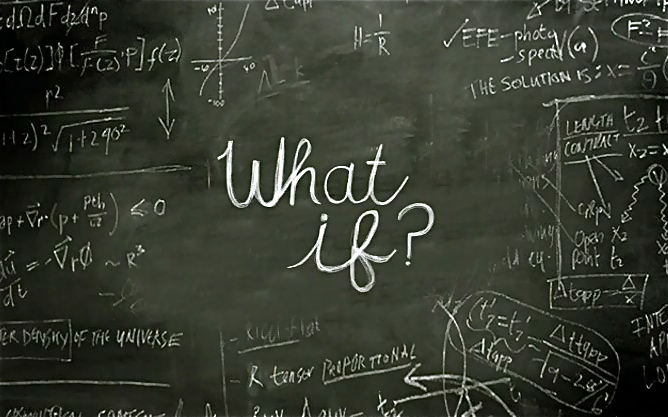 Common Understanding:Language
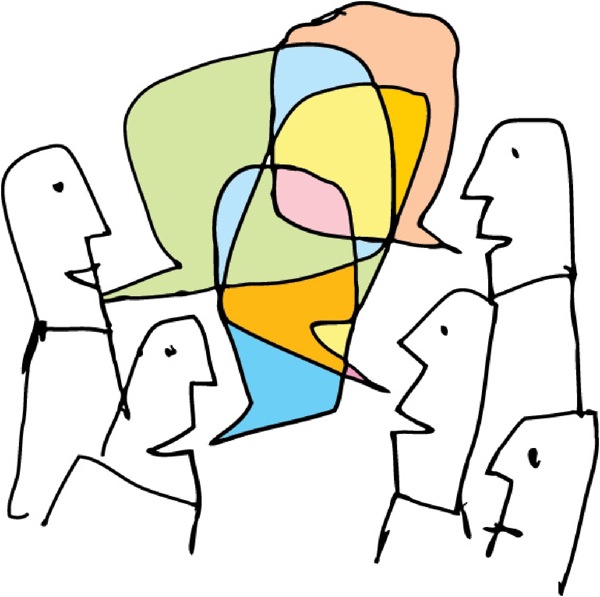 SWPBIS
MTSS
RTI
VTSS
PBS
PBIS
MTSS Core Defining Features
Team based leadership & coordination
Evaluation of implementation fidelity
Continuum of evidence-based practices
Continuous data-based progress monitoring and decision-making
Comprehensive universal screening
On-going professional development including coaching with local content expertise
The Foundations of PBIS:What makes PBIS important to us today?
Data-driven decision
 making framework
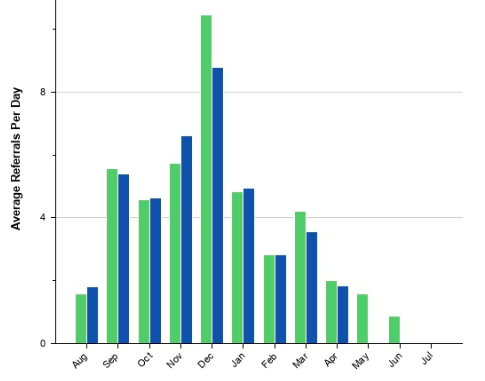 Increases Effectiveness and Efficiency
Improving social 
culture, student outcomes
Guide selection & implementation of best practices
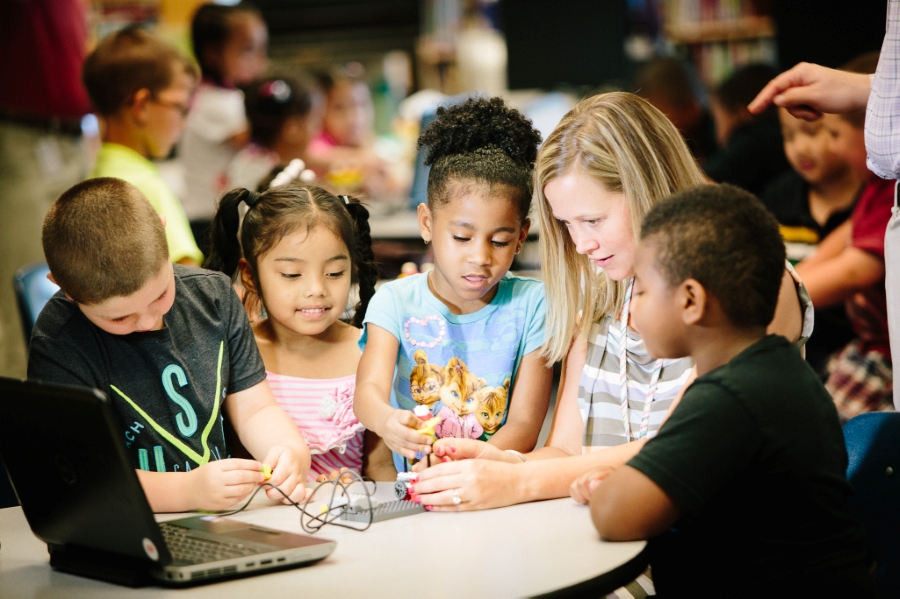 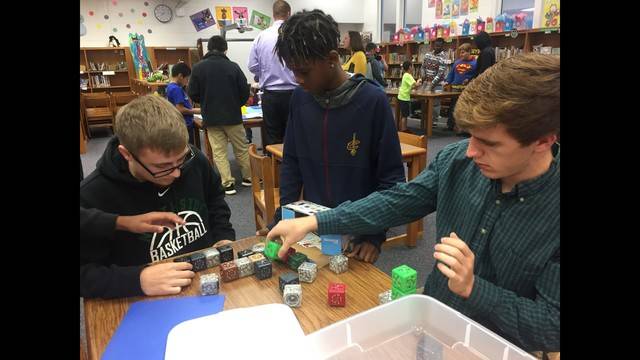 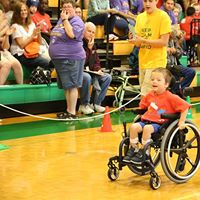 Process for Continuous Improvement
(OSEP Center on PBIS, 2010)
for ALL students
[Speaker Notes: a data-driven decision making framework for establishing the social culture and behavioral supports needed for a school to be an effective learning environment (academic and behavior) for all students.  PBIS represents an integration of behavioral, academic, wellness, cultural and other supports and  evidence-based practices.]
U.S. Public Health: 
Tiered Logic Model
A few
Some
All
Walker et al. (1996). Integrated approaches to preventing antisocial behavior patterns among school-age children and youth. JEBD, 4, 194 – 209.
Multi-Tiered Framework
Tertiary Prevention:
Specialized 
Individualized
Systems for Students with High-Risk Behavior
FEW
~5%
~15%
SOME
Primary Prevention:
School-/Classroom-
Wide Systems for
All Students,
Staff, & Settings
Secondary Prevention:
Specialized Group
Systems for Students with At-Risk Behavior
ALL
~80% of Students
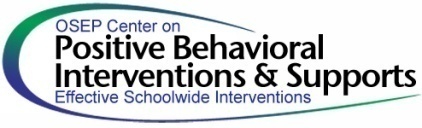 [Speaker Notes: Our language and the ways we communicate with our colleagues, families, and other school community members is important. Sometimes we hear folks referencing T II students or T III students. It's important to communicate that the tiers refer to the layer of support and we use person first language. So, it might be a student needing T II support with math computation or a student needing TIII support with comprehension or a student needing TI support with making friends.

Support is always “layered” onto the previous supports.  When a small group of students require a little more support, they continue to receive universal/tier 1 core or instruction. Students receiving secondary supports have increased opportunities for more frequent contingent feedback, additional structure, re-teaching of expectations, etc.  

Students in need of intensive, individualized support, continue to receive universal supports.  Tier III often builds upon the supports that the student receives with Tier II interventions.]
ABCs of Behavior
Traditional Consequence System
Prevention Science: 
Instructional Approach
1  

Behavior:

the student does (what)__
3
Consequence/
Outcome
..because (why) ______
2

Antecedent/
Trigger: 
When _____ happens….
(Loman, Borgmeier, Rodriguez)
[Speaker Notes: The traditional approach to discipline has been reactionary. With PBIS, we are shifting from a traditional, reactive response to student behavior to a preventative response.]
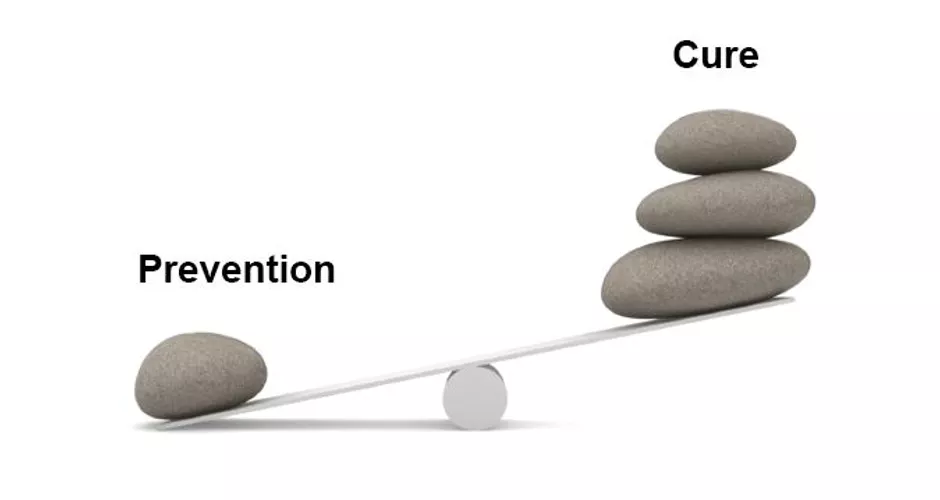 Responding
Lighten the load…
Social Competence & Academic Achievement
OUTCOMES
Information & process for effective decision-making
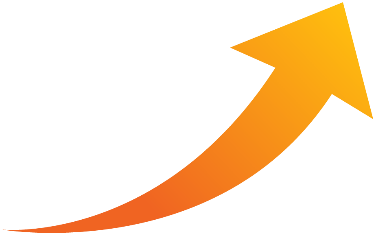 SYSTEMS
DATA
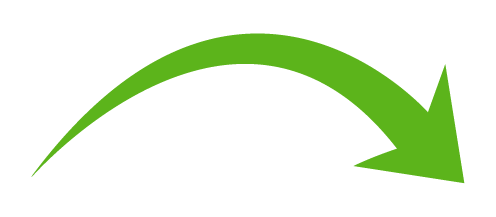 Supporting staff
PRACTICES
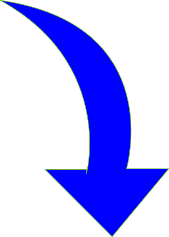 Supporting students
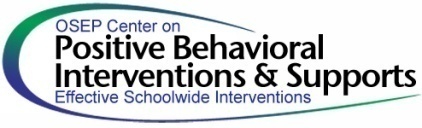 [Speaker Notes: Student Outcomes: Academic, Social, Attendance, Emotional
Rob Horner PBIS Forum 2018 
Practices: PBS and “practices” 
Define a practice with operational precision. 
What do you see and do 
2. Define WHO does WHAT for WHOM
3. Define the outcome(s) (WHY) 
A commitment to using what works 
Formal research documents that a practice (when used well) results in valued benefits for those receiving support 
Recognizing that what works today may be improved tomorrow.]
Hexagon Tool
Data informed need
Gap in continuum of supports to address need
Explore options using Hexagon Tool for match & implementation needs
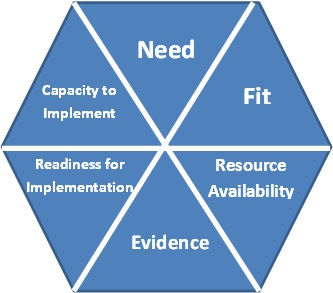 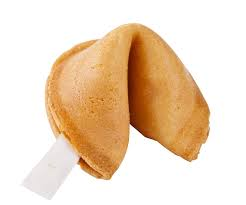 We organize our resources 
	Multi-Tier Continuum of Supports, Gap Analysis 
So kids get help early
	Prevention, data formed decision making, increased levels of support
We do stuff that’s likely to work
	Evidence-Based interventions; Hexagon Tool
We provide supports to staff to do it right
	Fidelity: Tiered Fidelity Inventory 
And make sure they’re successful
	Coaching and Support
	Progress monitor and performance feedback
	Problem-Solving process
Way of Work Tatoos
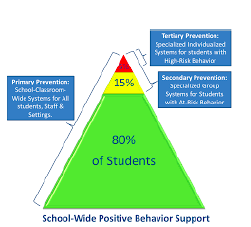 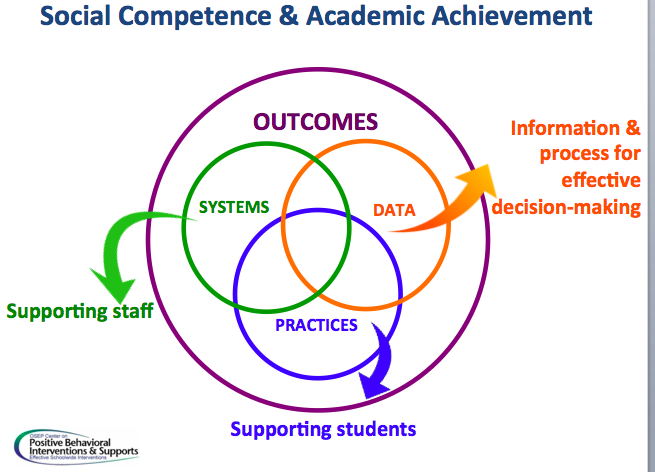 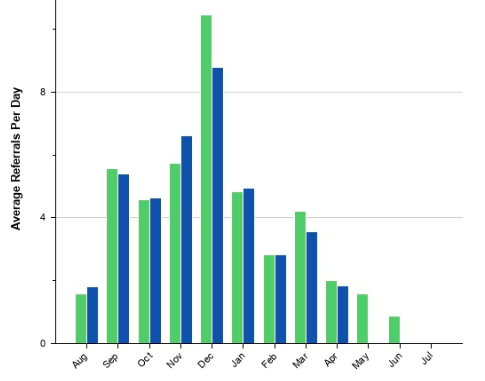 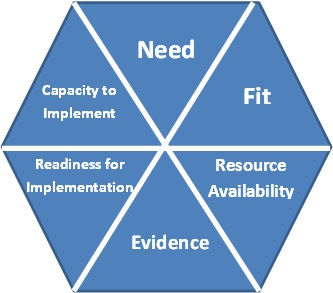 Multi-Tiered Framework:  
A Way of Work for Tier 1
A few
Some
All
Walker et al. (1996). Integrated approaches to preventing antisocial behavior patterns among school-age children and youth. JEBD, 4, 194 – 209.
What’s in a Precision statement?A sample…
# of staff have observed and reported # of students engaging in problem behavior that is taking place most often problem location or grade levels. This behavior occurs frequency with the highest levels occurring on days/times. We think students may engage in this behavior in order to function of behavior- get/obtain or avoid/escape.
Tier 1 Precision Statement
18 staff members have observed and reported 76 incidents of tardiness from 59 students occurring across grade levels with the highest incidents occurring in 9th and 10th grade with the highest number of incidents on Tuesdays and Thursday with spikes around 9:00 and 2:00. We think students are engaging in this behavior to access peer attention (socialize).
Rule of 10
[Speaker Notes: might want to insert our resource map...tier definitions that we have given them
have them resource map Tier 1 in one domain...we could differentiate by domains]
Tier 1 Precision Statement
12 staff members have observed and reported 33 incidents of defiance that looks like students ignoring directions, avoiding tasks, and leaving the classroom from 21 students across grade levels. These behaviors are occurring in classrooms with the majority occurring on Monday morning and Friday afternoon. We think this behavior is escape motivated and we also want to consider that some of our students have been exposed to community violence and may be experiencing chronic stress and/or trauma.
What if we also have this data about our school community?
The population we serve has been impacted by community violence. Community partnerships have shared data that indicate approximately 30% of our families have experienced community violence.

We also want to consider community data that may inform trauma, chronic stress or other factors influencing behavior.
GAP-SEL skills 
(teaching matrix
 does not
 reflect social 
 emotional skills 
(Hexagon Tool)
[Speaker Notes: might want to insert our resource map...tier definitions that we have given them
have them resource map Tier 1 in one domain...we could differentiate by domains]
Pro-social/Social Emotional
Classroom Matrix
Classroom Routines
School-wide Expectations
Classroom Rules
[Speaker Notes: Start with entering your school-wide expectations on the left side and then add your classroom rules.

The School-wide matrix includes the rules for classrooms.
Classrooms then expand their matrix to also include the routines/procedures for common routines (mapped to the school-wide expectations).]
Request for Assistance(submit to school counselor)
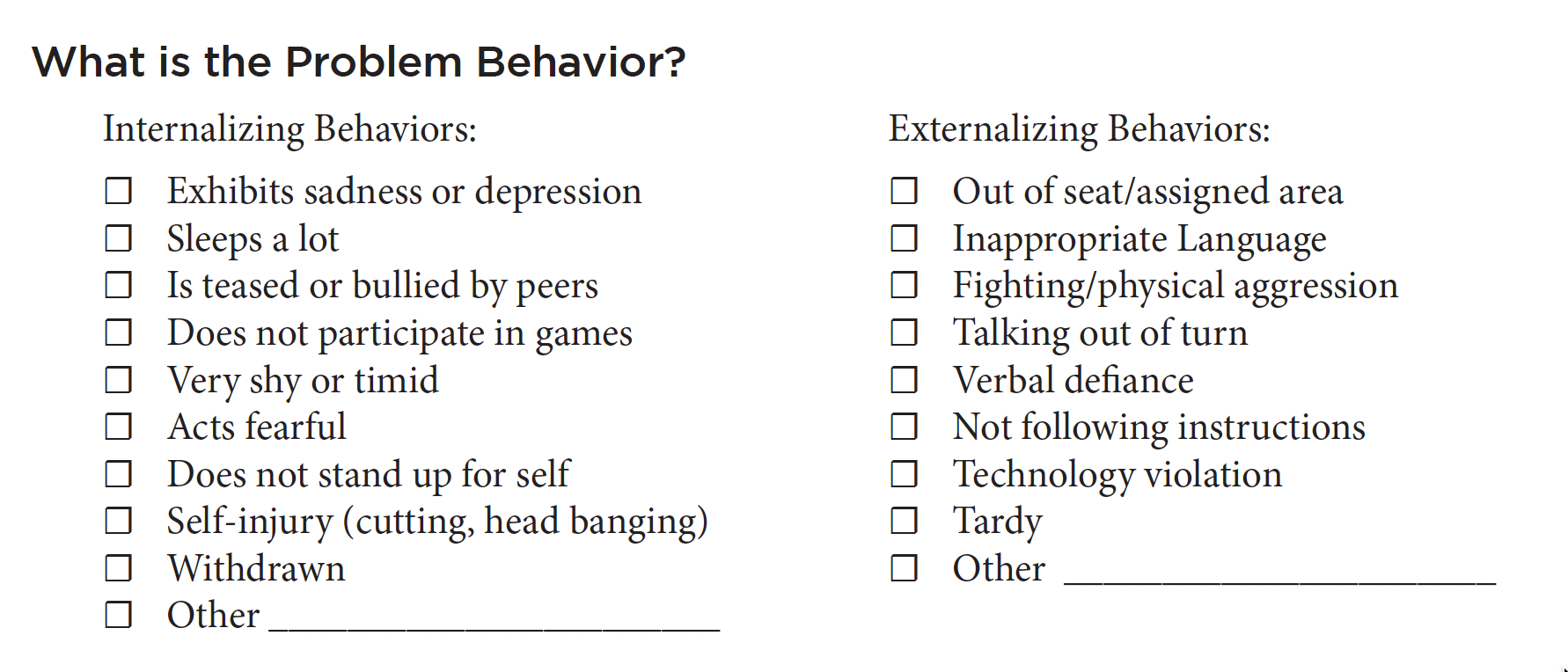 When is it most likely to occur?
When is it least likely to occur?
Additional Examples of Alignment using the Teaching Matrix or Social Emotional Behavioral Curriculum
Align Expectation Matrix with Bully Prevention/Intervention
Look for ways to incorporate Bully Prevention strategies into your Expectation Matrix
1. You can incorporate specific behaviors to replace disrespectful behaviors that might commonly occur in School-Wide settings.
For example, to prevent students from being isolated or excluded in the cafeteria or playground, add specific expectations for what a student should do if they see someone alone who might wish to be invited to join in.
See next slide for an example
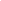 1. Expectations
NATURAL CONTEXT (Settings/Pro-Social Skills)
Invite people 
who are alone 
to join in your conversation.
Invite those who are alone to join in.
Expectations
3. Specific Behaviors
[Speaker Notes: Replacement behaviors]
Align Expectation Matrix with Bully Prevention/Intervention
2. Another option is to add a column to define expectations for what students can do when they see disrespectful behavior in any setting (See next slide) 

PBIS research* demonstrates that the most effective expectations to teach can follow the 3-step model of:
STOP
WALK
TALK
“Bully Prevention in Positive Behavior Support” 
~Ross, Horner, Stiller (2008)
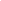 1. Expectations
STOP: Interrupt & model respect, rather than watch or join in
NATURAL CONTEXT (Settings/Pro-Social Skills)
WALK: Invite people 
who are being disrepected to  
to join you and move away.
Invite those who are 
alone to 
join in.
Expectations
3. Specific Behaviors
Stop: Interrupt, 
Say “that’s not ok.”
Walk: Walk away  Don’t be an audience
Talk: 
REPORT to an adult
[Speaker Notes: Replacement behaviors]
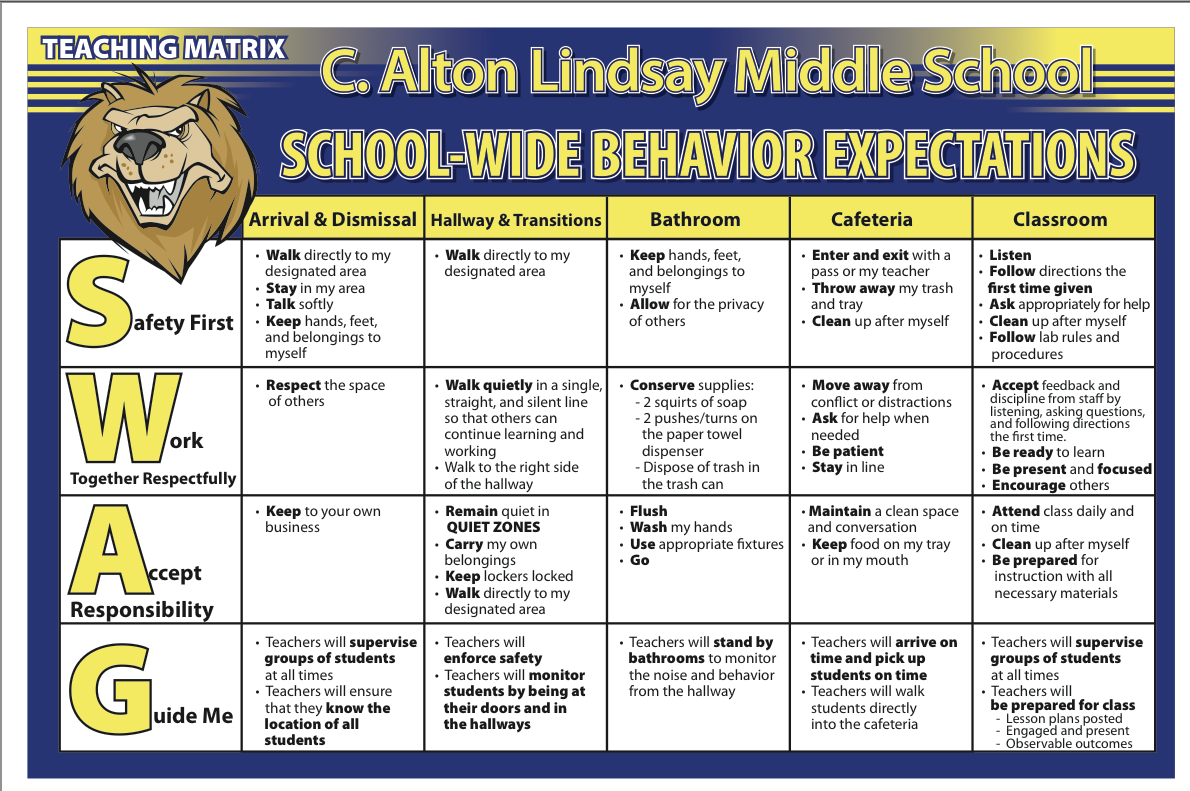 [Speaker Notes: What will adults do to create the conditions for learning?  This was added after discussion and consensus with teachers.]
Supporting Sustained Commitment
Create a culture of safety and transparency to share and engage staff with data

Share Tier 1 outcome and fidelity data with staff at least 4x/year
Share before and after data (precision statements, graphs) with staff whenever a solution is implemented
Share Tier 1 Outcome and Solution Fidelity data with staff
Multi-Tiered Framework:  
A Way of Work for Tier 2
A few
Some
All
Walker et al. (1996). Integrated approaches to preventing antisocial behavior patterns among school-age children and youth. JEBD, 4, 194 – 209.
Data Informed Decisions at Tier 2
Informing Need
Decision rules
CICO, same for all
DPR layered for group, anchored to tier 1
Precision Statement and resource map
Solution for progress monitoring groups
Not progressing- then individual minimally using DPR anchored tier 1
Systems data shared with staff- outcomes and fidelity
Sample Precision statement for Tier 2
11 staff members have observed and reported minor disruptive behavior that looks like repeated loud talk, not following directions, and impulsive behavior that is taking place most often in   3rd and 5th grades. This behavior occurs daily across settings, but is most likely to happen during first period and after lunch. Ten 3rd and 5th graders (grade level/group of students) are engaging in this behavior with 2-3 referrals each. We think students may engage in this behavior in order to gain adult attention or escape work.
[Speaker Notes: might want to insert our resource map...tier definitions that we have given them
have them resource map Tier 1 in one domain...we could differentiate by domains]
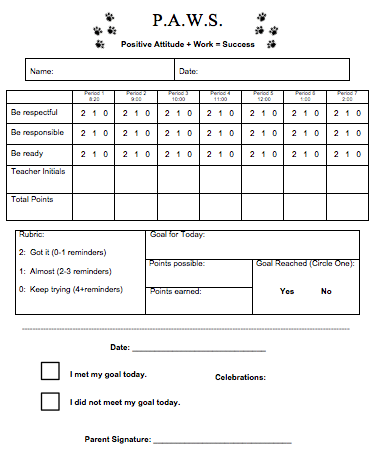 Anchored to SW Expectations
Tier 2 group- Same for all
Increased structure & feedback
Points defined for staff,
     student,& families
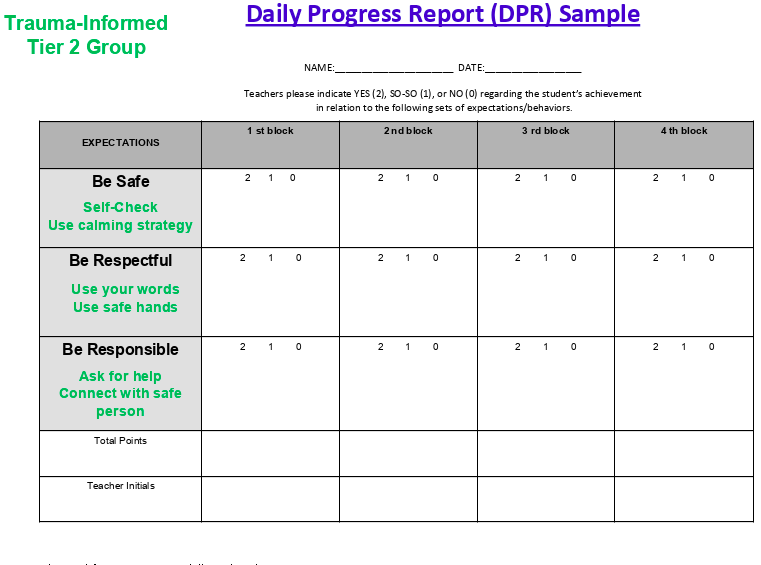 Tier 2 Progress Monitoring Data:
Currently, 10 students are being supported through CICO. It appears that we are being responsive to 70% of these students through CICO. 
5 students are earning at or above 90% of their points and have maintained this over 5 consecutive weeks. 
2 out of 10 students are earning between 65% and 75% of their points and have experienced an increase over the past 5 consecutive weeks.
Tier 2 Progress Monitoring Data:
Currently, 10 students are being supported through CICO. It appears that we are being responsive to 70% of these students through CICO. 
 
3 students are not making progress towards earning 80% of their points. 
1 of these 3 students has been absent 5 or more days over the past 5 weeks. 
1 of these 3 students is experiencing success with CICO in the morning, but not the afternoon. 
1 of these 3 students has received 6 minor referrals and 2 major referrals over the past 5 weeks.
Supporting Sustained Commitment
Create a culture of safety and transparency to share and engage staff with data

Share Tier 2 systems data with staff regularly
Share before and after data (precision statements, graphs) with staff whenever a change in solution is implemented
Share Tier 2 outcome and fidelity data with staff
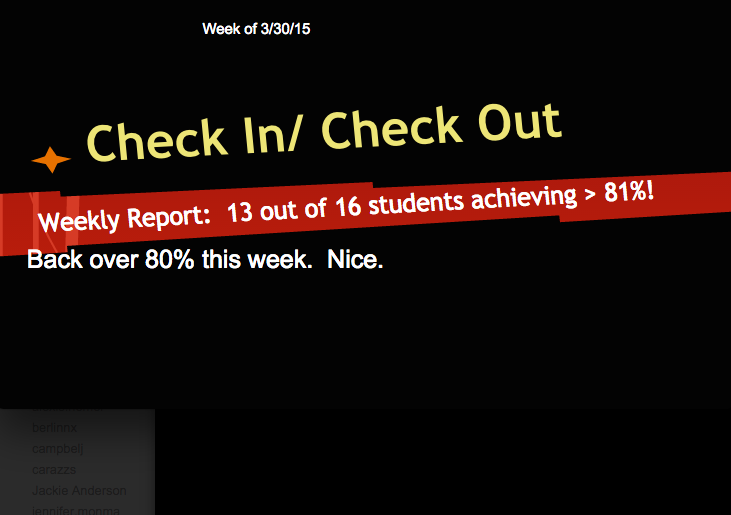 Leave this here to cover student names
[Speaker Notes: This is a sample ticket that was a different color from the other schoolwide tickets.  These were given to students for “checking in” and contributed to the class total.  They may have counted as double.  This ensures that the students enrolled in CICO have a high probably of contributing]
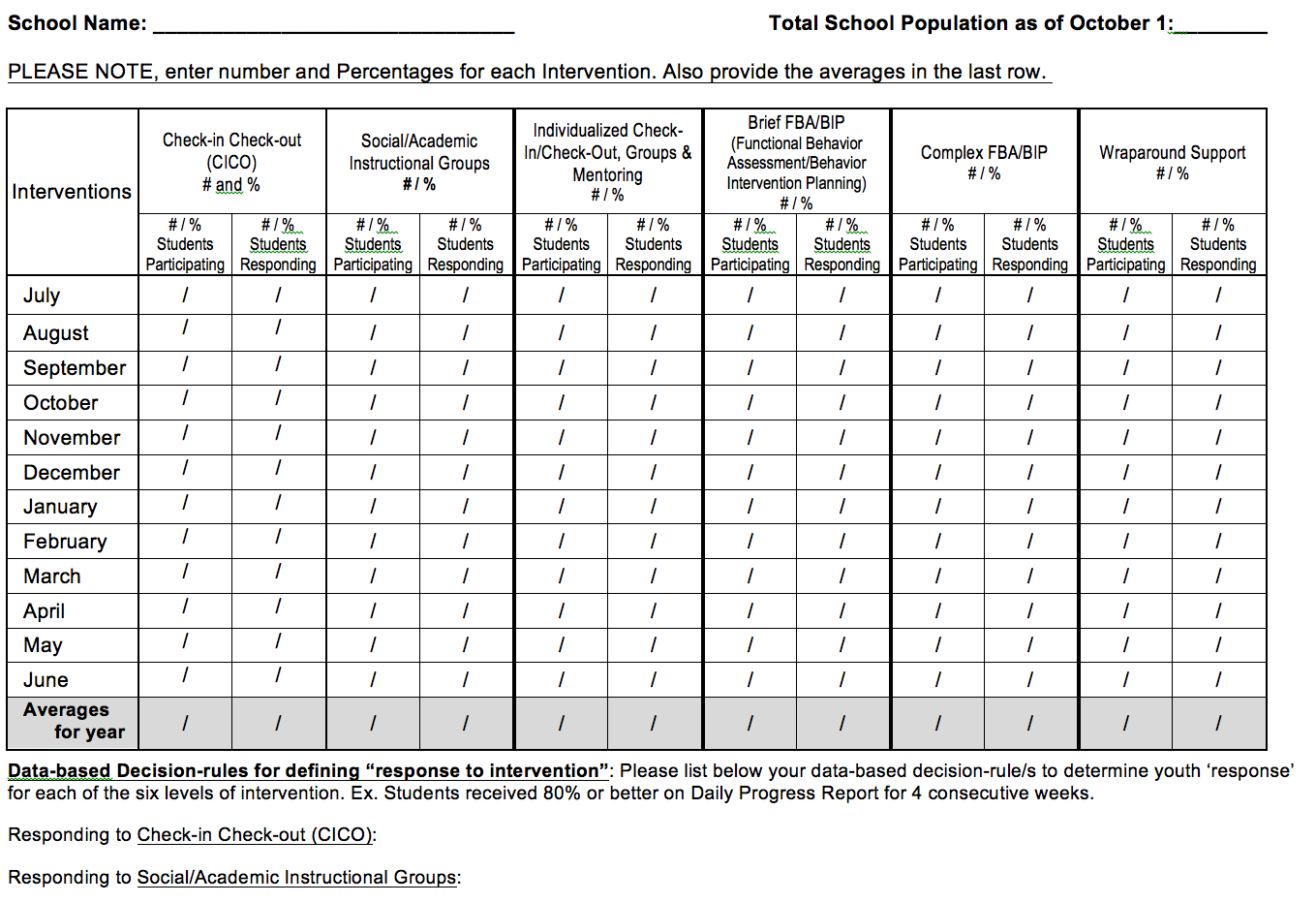 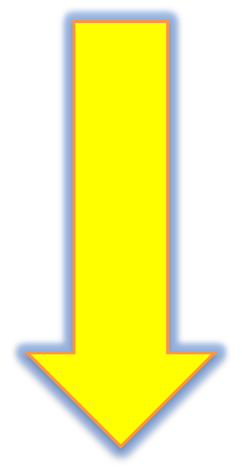 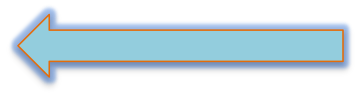 Page 26
Multi-Tiered Framework:  
A Way of Work for Tier 3
A few
Some
All
Walker et al. (1996). Integrated approaches to preventing antisocial behavior patterns among school-age children and youth. JEBD, 4, 194 – 209.
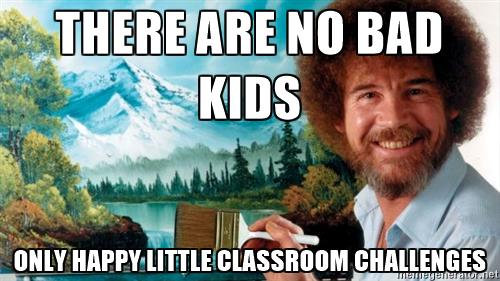 Sample Precision Statement for Tier 3
4 staff members have observed and reported 24 incidents of chronic disruptive behavior that looks like not following directions, engaging in arguments with staff, profanity, and skipping that includes leaving the classroom without permission and not showing up for class with three 8th grade students- JT has 6 referrals, BR has 8 referrals, and SQ has 10 referrals. JT has been receiving support through CICO, BR has been receiving support through CICO-M and SAIG, and SQ has not received any additional support. We think JT and BR are engaging in these behaviors in order to gain staff attention and escape instruction that requires independent reading activities. We are unsure about why SQ is engaging in these behaviors.
JT
BR & SQ
[Speaker Notes: might want to insert our resource map...tier definitions that we have given them
have them resource map Tier 1 in one domain...we could differentiate by domains]
Solution Development at Tier 3
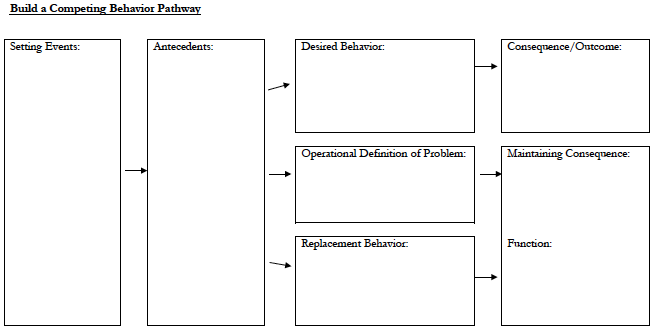 PREVENT & TEACH
ACKNOWLEDGE/APPRECIATE & CORRECT
SAFETY/CRISIS PLAN
Sample DPR for JT
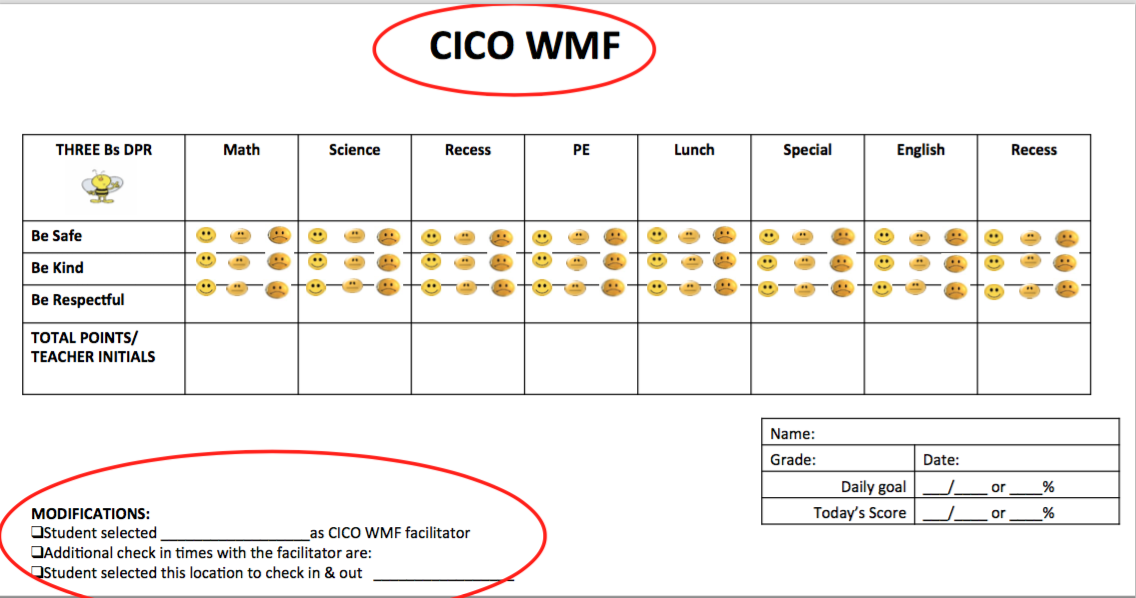 CICO-M
Sample provided from Iowa DOE PBIS Project
Sample DPR for BR and SQ
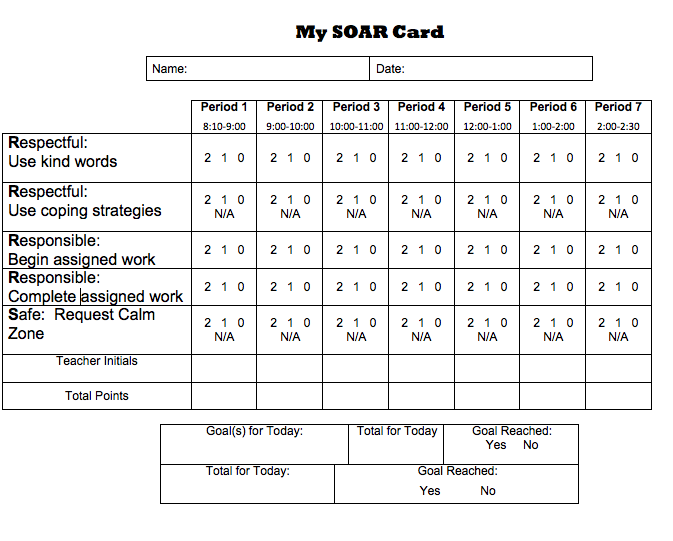 Progress Monitoring at Tier 3
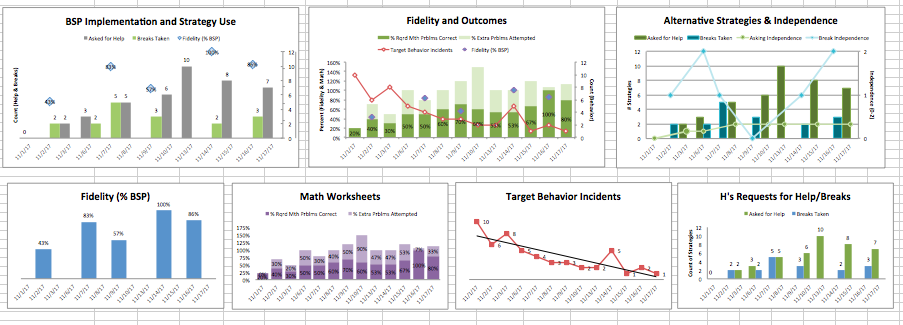 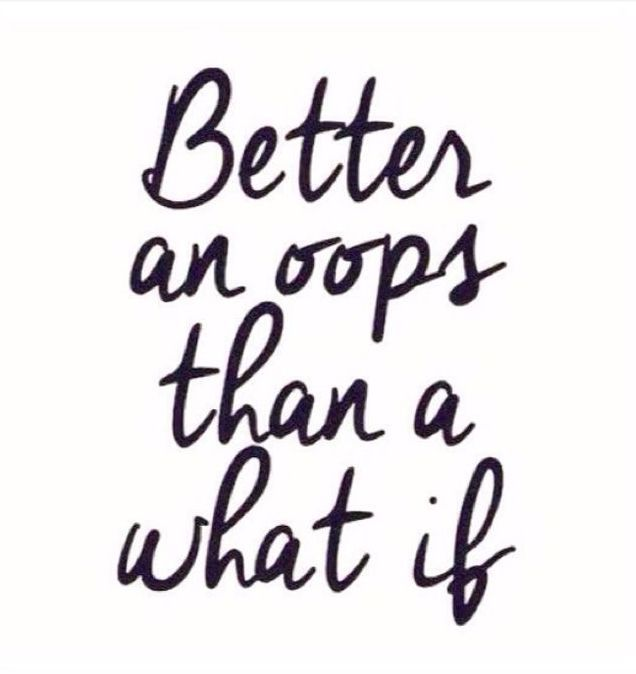 JT
BR & SQ
[Speaker Notes: might want to insert our resource map...tier definitions that we have given them
have them resource map Tier 1 in one domain...we could differentiate by domains]
Supporting Sustained Commitment
Create a culture of safety and transparency to share and engage staff with data

Share Tier 3 systems data with staff regularly
Share before and after data (precision statements, graphs) with relevant staff whenever a change in solution is implemented
Share Tier 3 outcome and fidelity data with staff
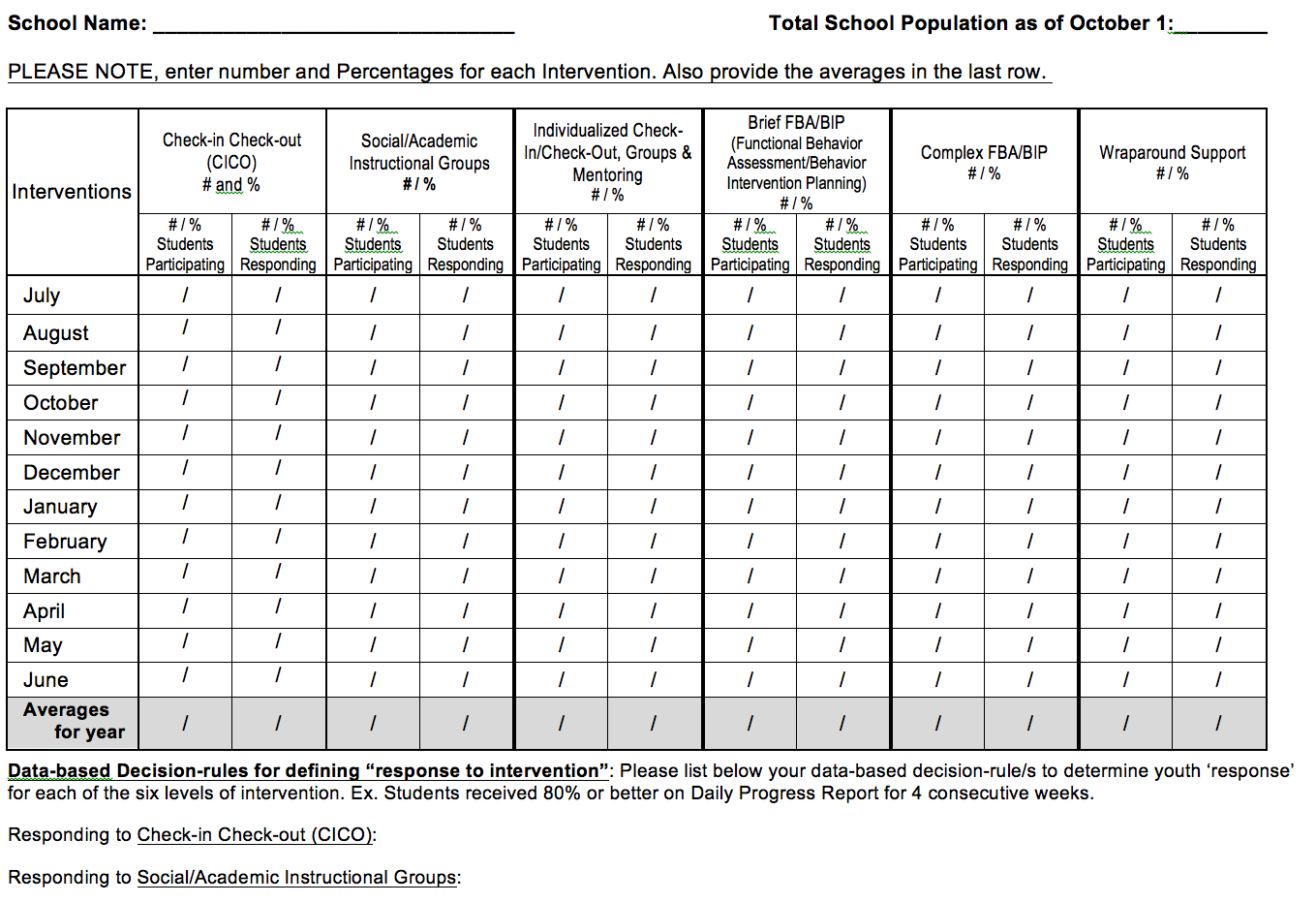 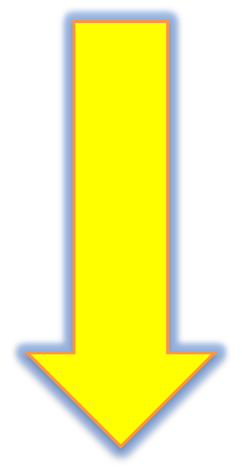 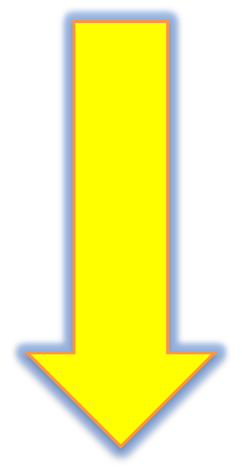 Workbook pg. 33-37
[Speaker Notes: More considerations.  Have teams talk about these items]
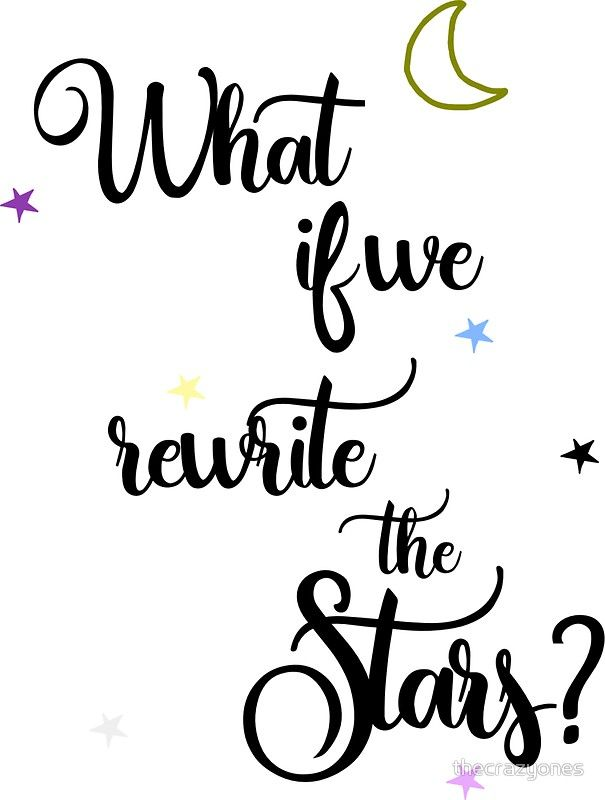 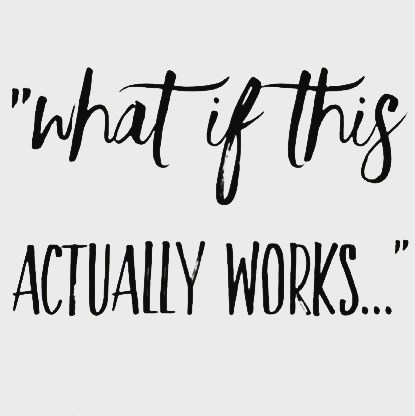